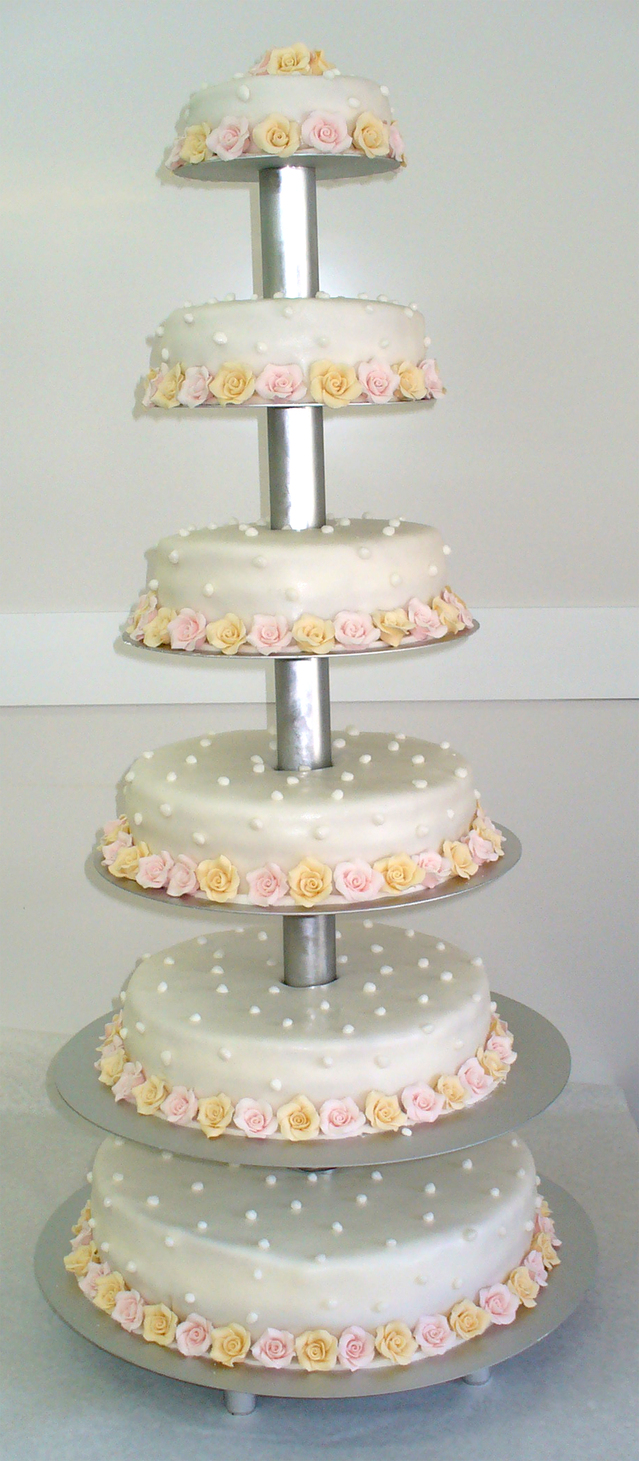 Piece of Cake: Best Cooking and Baking Apps
Lynnanne Pearson
Skokie Public Library
October 23, 2017
All the apps will be free.  Some are freeium
Not-free apps
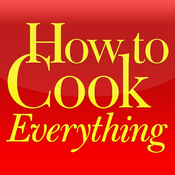 How to Cook everything
Meal board
Martha Stewart Cookies
Paprika Recipe Manager
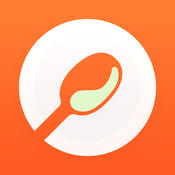 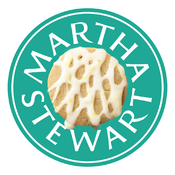 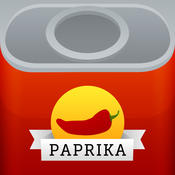 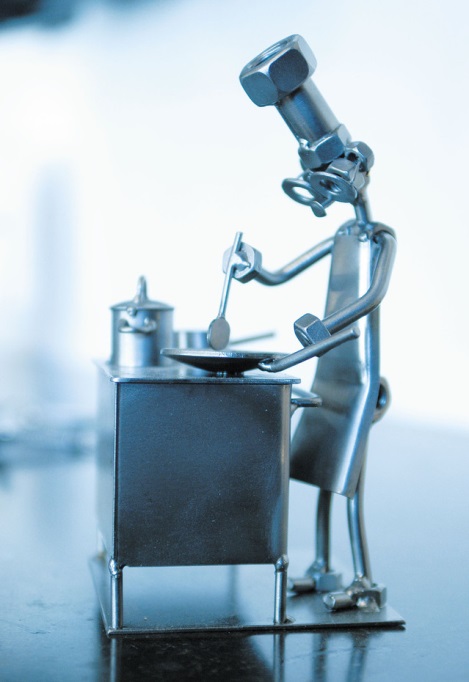 Big Names
Martha Stewart Everyday Food Collection
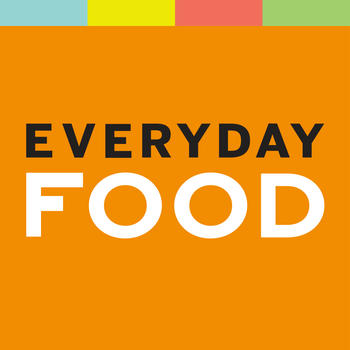 Access to past Everyday Food issues
Looks just like the physical magazine
But with interactive elements 
Add recipes to favorites
 No way to send the recipe to a friend 
Can take a screenshot
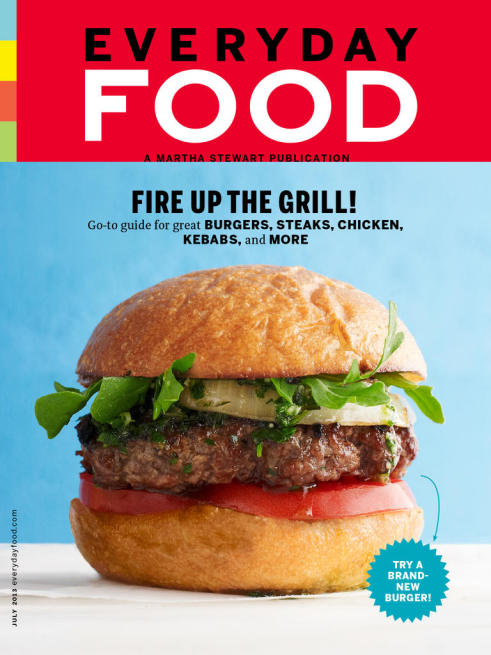 Food Network in the Kitchen
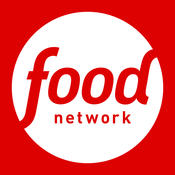 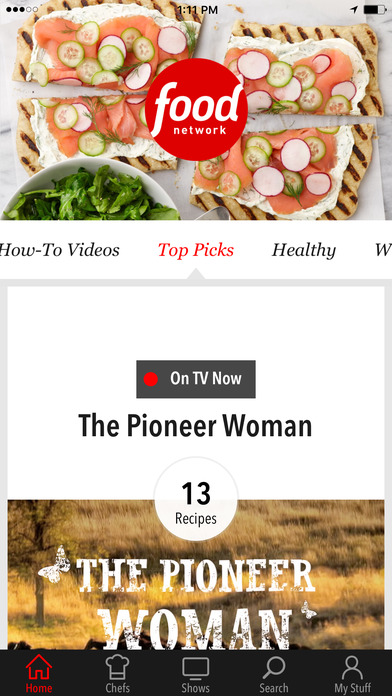 50,000 recipes from your favorite Food Network personalities
Search by chef or shows
Seasonal collections of recipes
How-to videos plus videos from shows 
 Save recipes and add          notes to recipes
Better Homes and Gardens
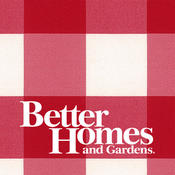 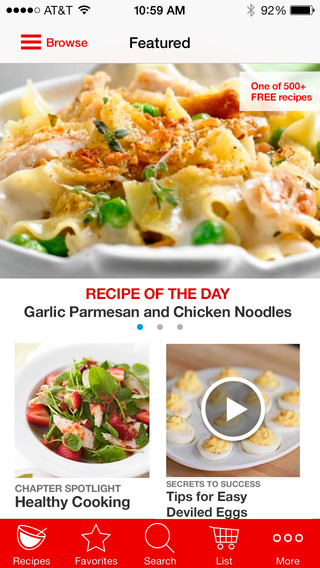 More than 570 recipes 
151 how-to videos 
 Share recipes with friends
Personalize the recipes
Recipe box 
Create shopping lists
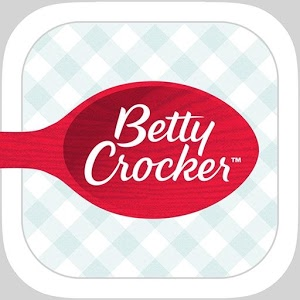 Betty Crocker Cookbook
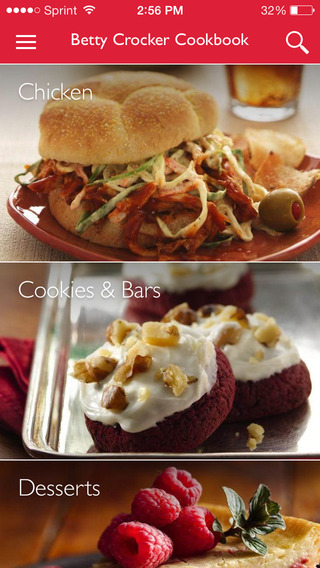 15,000+  recipes
Surprise Me feature
Save favorites
Cook mode for app
Check off steps & ingredients as you cook
Substitutions and conversion charts
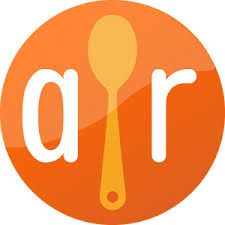 Allrecipes
Recipes from over 30 million home cooks
Each recipes has 
Directions
Reviews
Similar recipes
Dinner Spinner (on phones)
Shopping list
 Step-by-step cooking videos
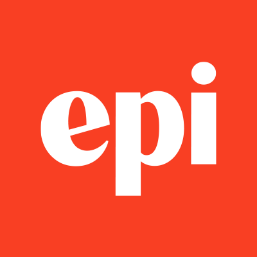 Epicurious
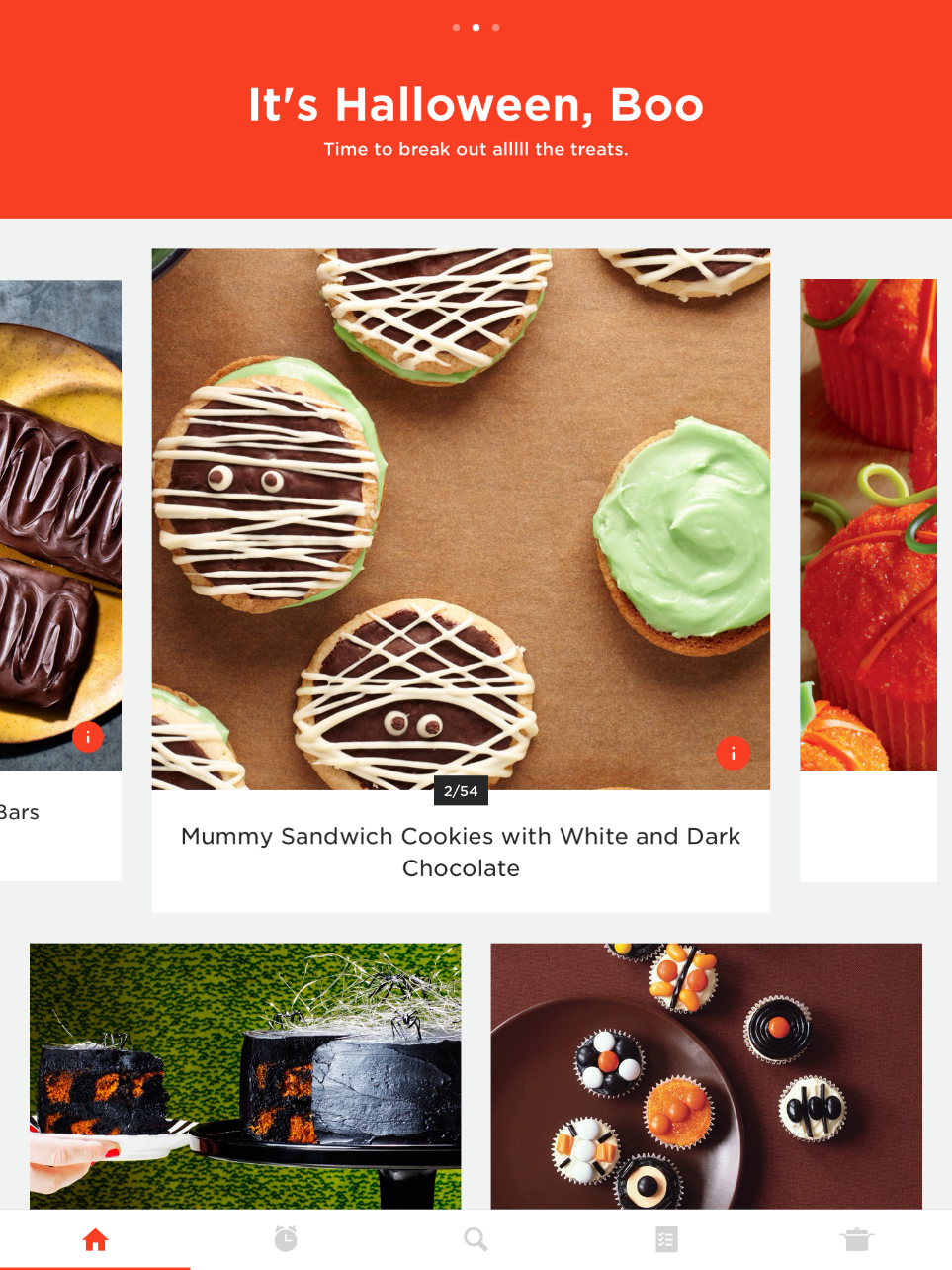 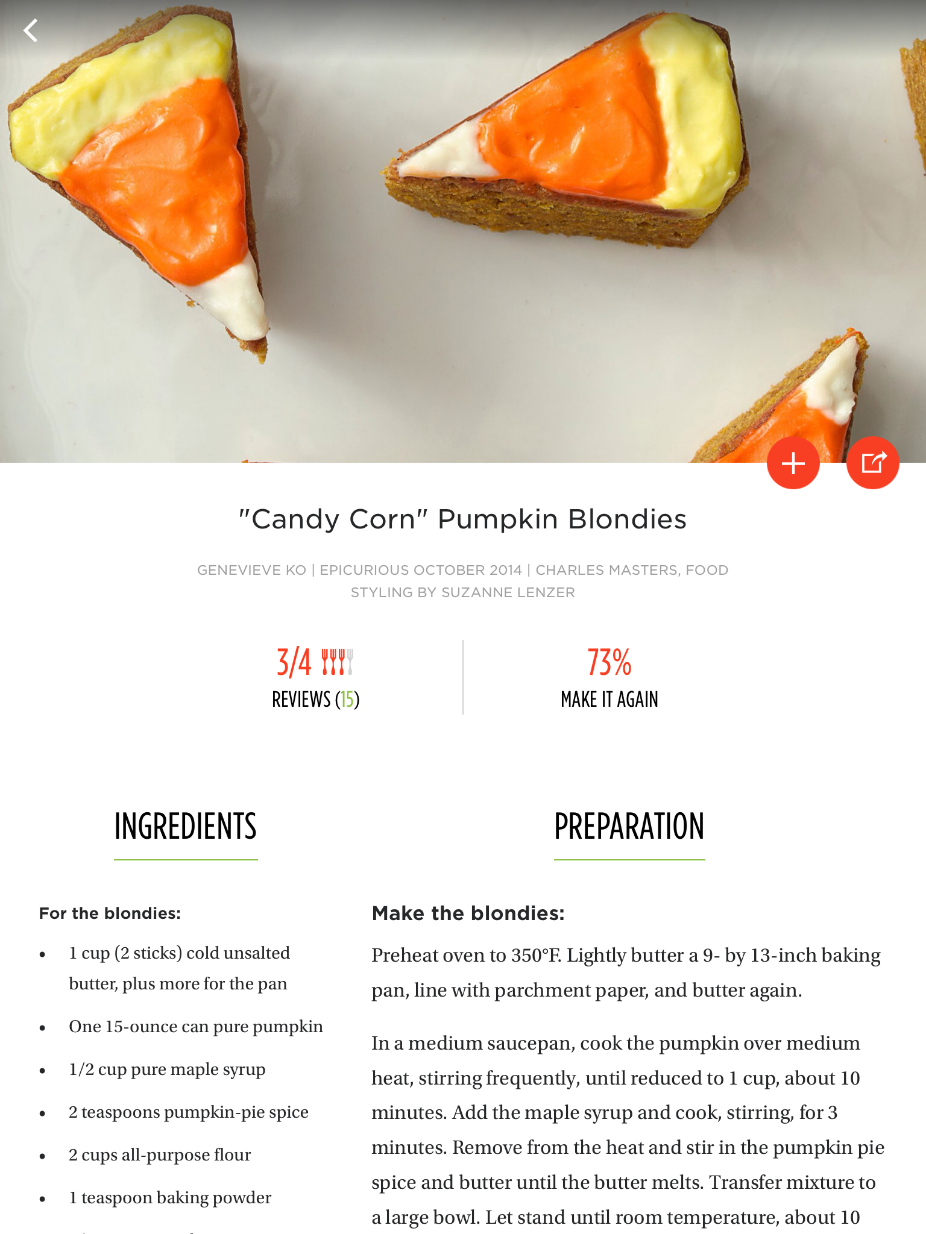 35000 tested recipes
Videos
Save fav recipes, start a shopping list
Kitchen timer
Seasonal ingredient finder
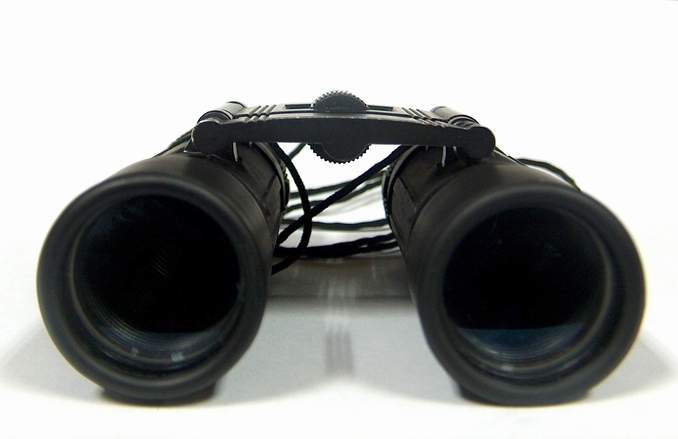 Beyond the Usual Suspects
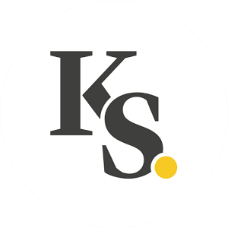 Kitchen Stories
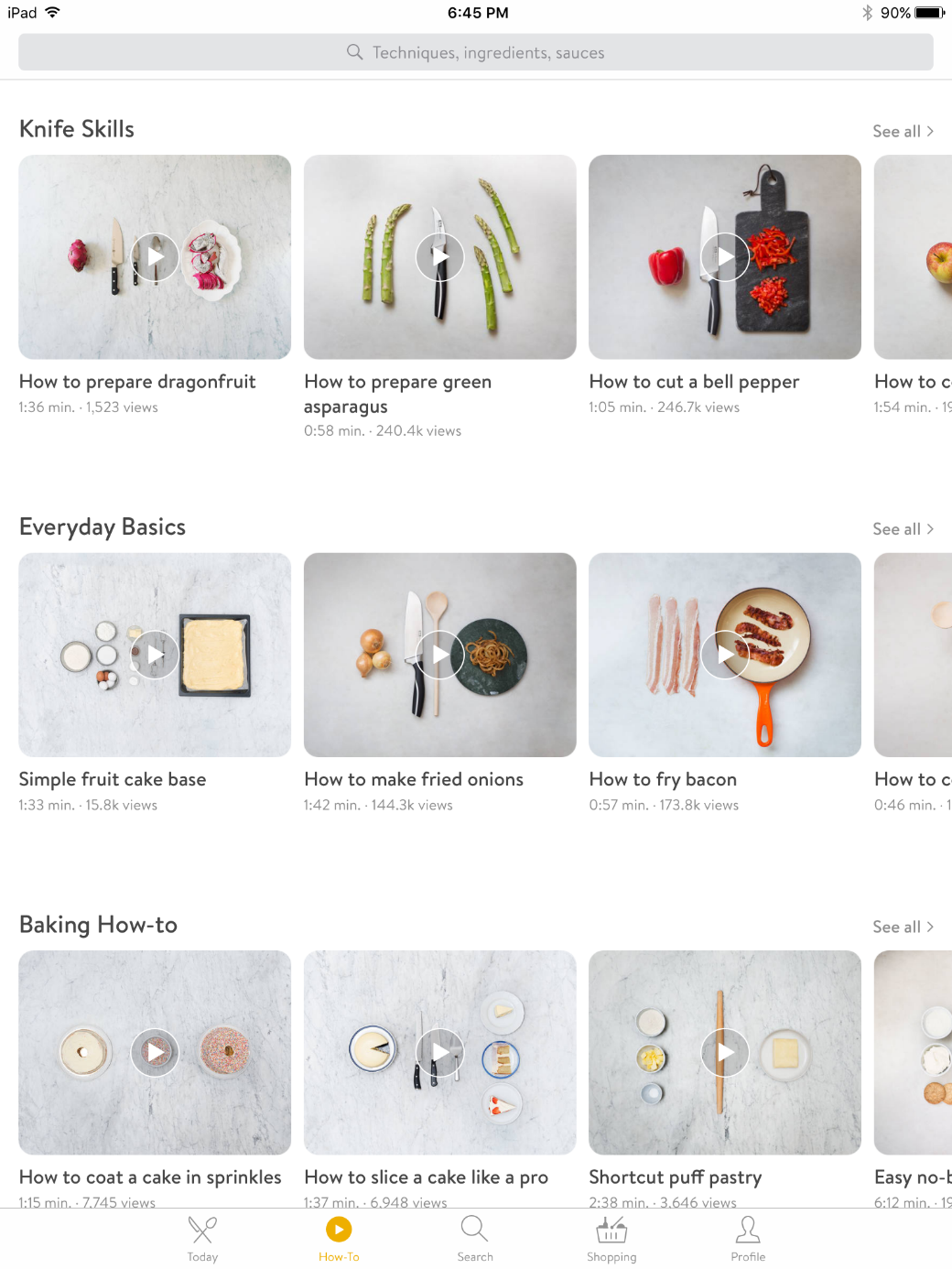 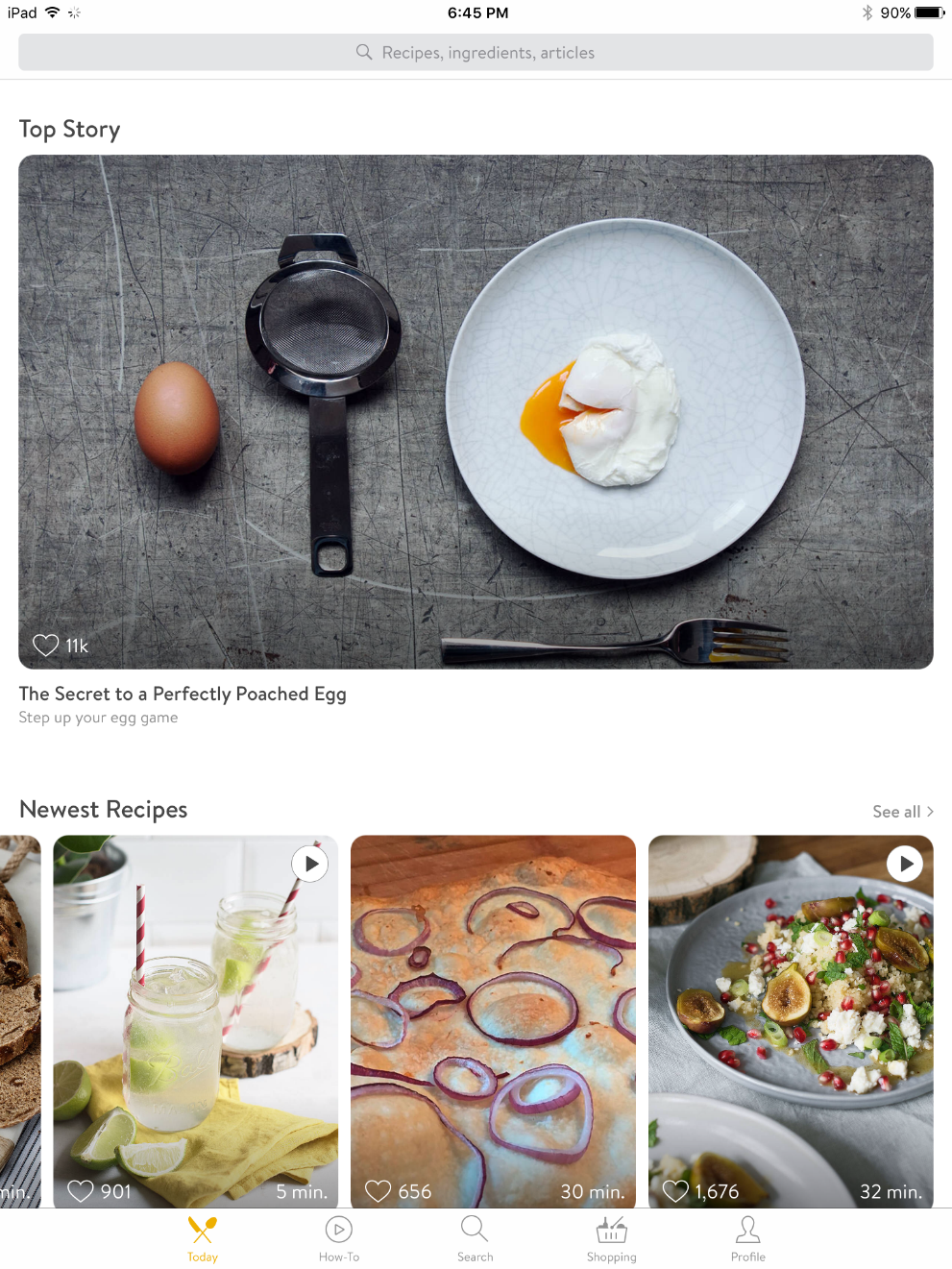 Video recipes guides
Step-by-step photo instructions
How To-videos  kitchen tips
Search by in-recipe tags
Utensils used
Create shopping lists
Save favorite recipes
Measurement converter
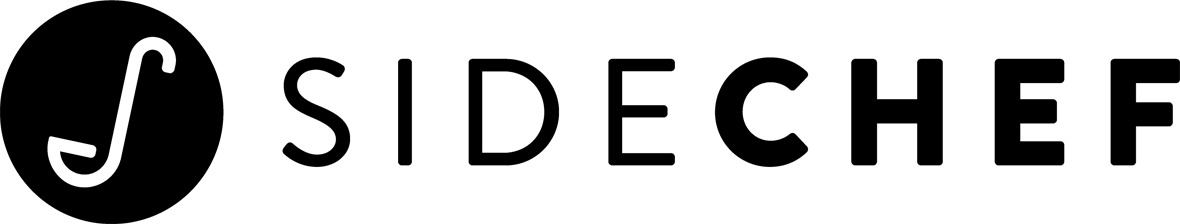 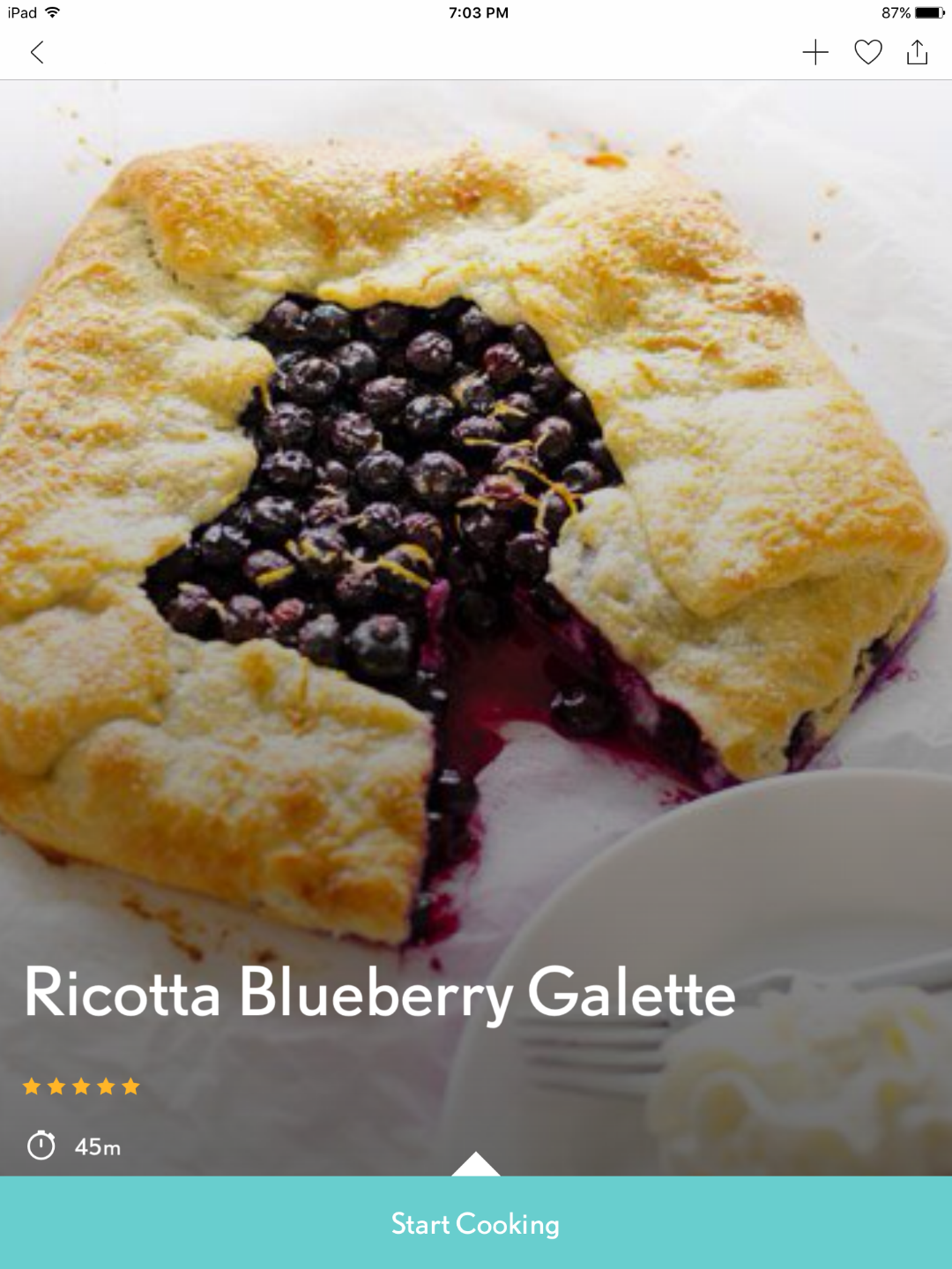 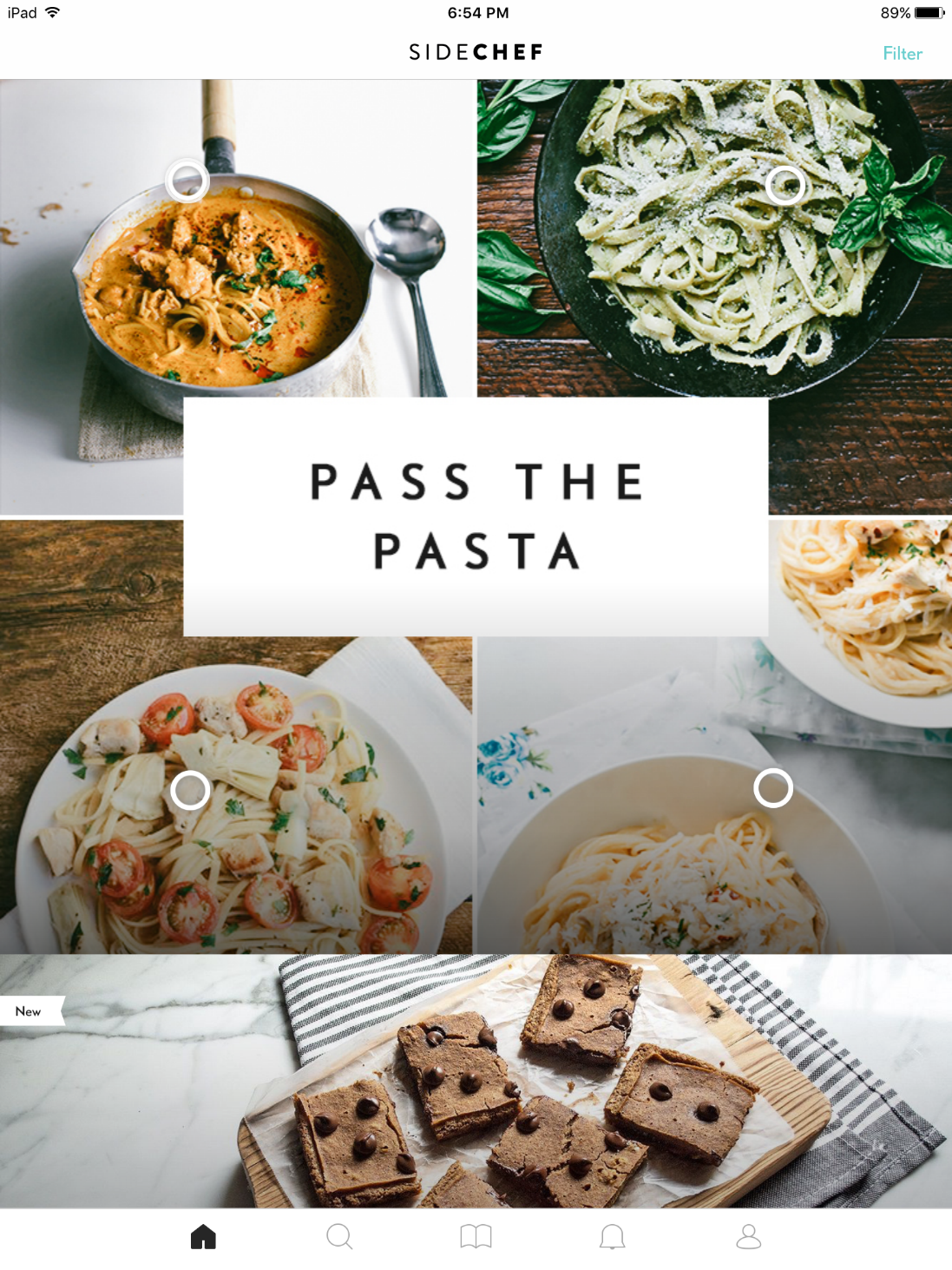 3500+ curated step-by-step recipes
Browse, share and save recipes
Upload& share your own recipe photos
Voice Instruction + Commands for hands free cooking
Ingredient Wikis 
Adjust the serving size to fit your needs and the ingredients will convert automatically
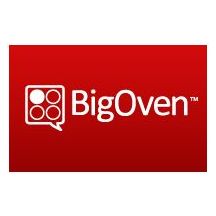 Big Oven
Big Oven
Named Best App by PC Magazine, Time and HuffPost
350,000 recipes
Grocery List
Menu Planner
Leftovers
Pro Membership
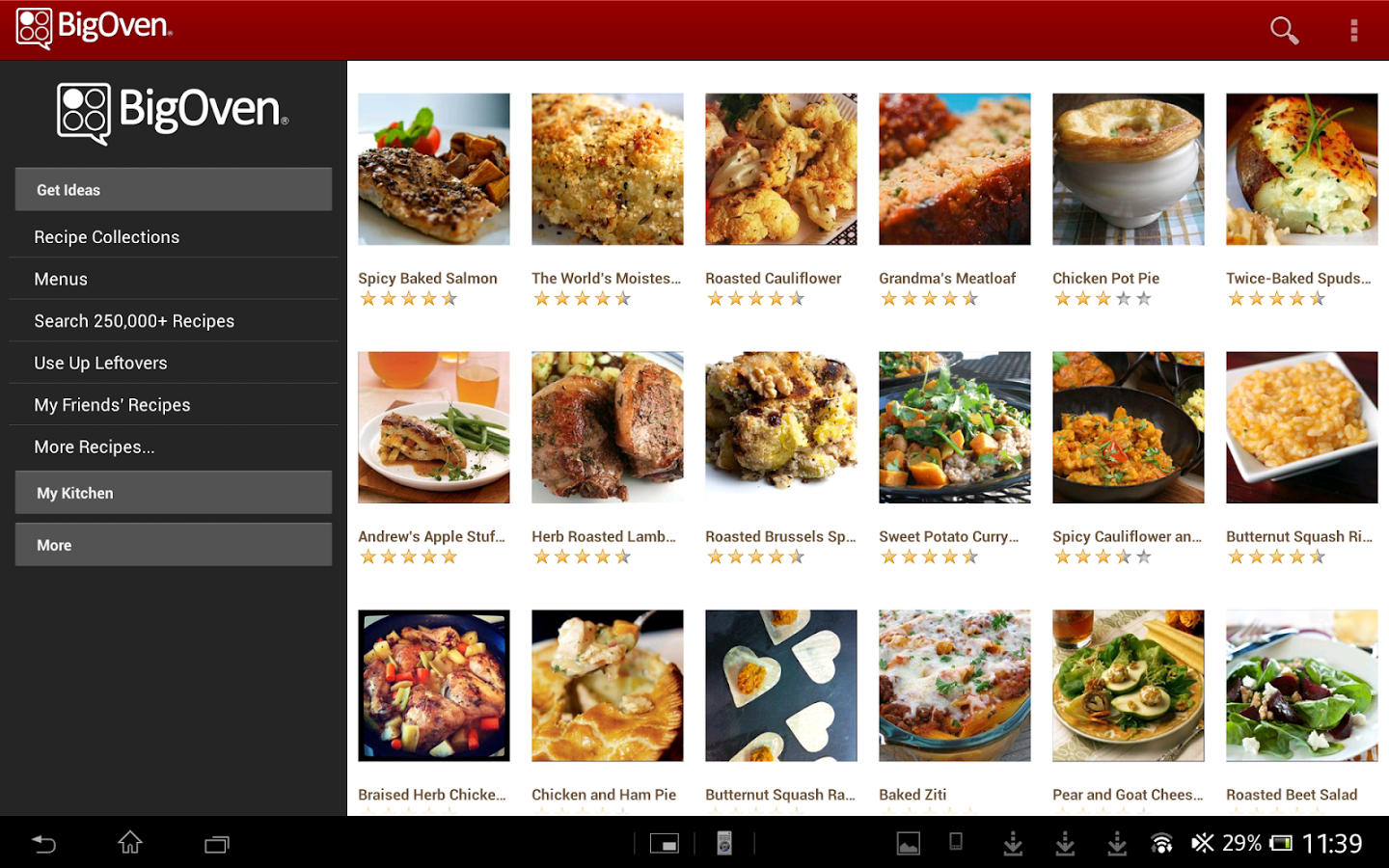 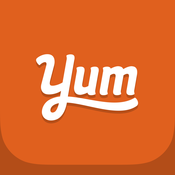 Yummly Recipes
Collates recipes from popular sites and blogs
Need to create a free account first
Personalized experience 
Click Yum to save a recipe
Add items to your grocery list directly from recipe
App suggests related recipes for items on your grocery list
Hello Cupcake!
Based on the bestselling series of Hello, Cupcake! books
How-to videos 
Step-by-step instructions with stop-action photographs 
Voice-overs that give you insider tips.
Free version gives you access to 10 cupcakes projects
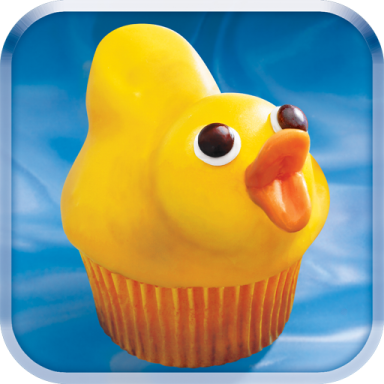 Whisk
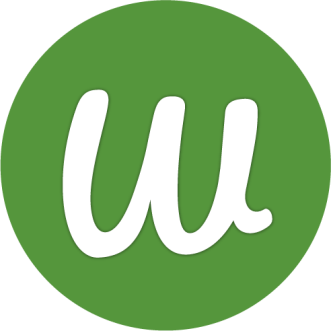 Sign in to save and collect recipes 
300,000 recipes from leading recipe sites 
Organize your recipes into categories like “Family dinners,” “Great salads” and “Desserts.”

Shopping Lists
Create a shopping lists
 Create shopping lists for things you buy regularly. 
Add individual items or all the ingredients from a recipe  to lists.
Aisle by Aisle lists
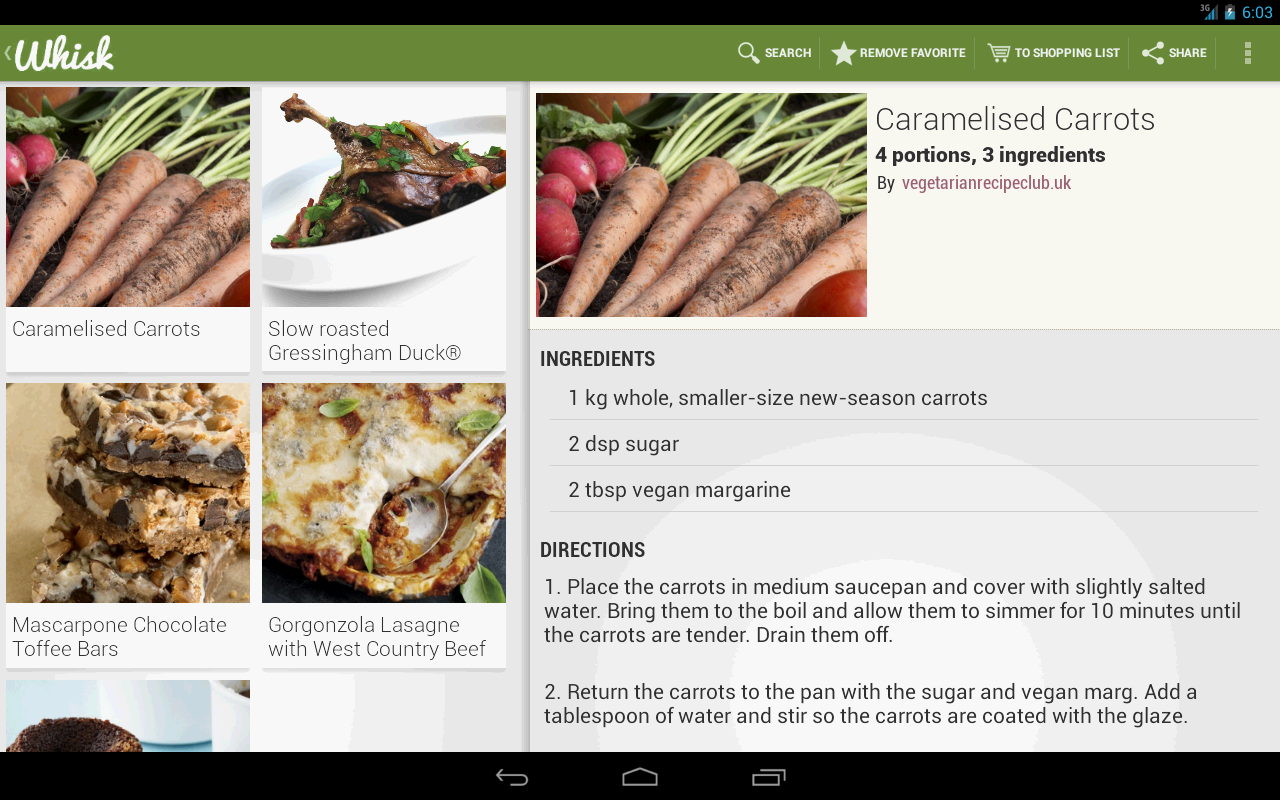 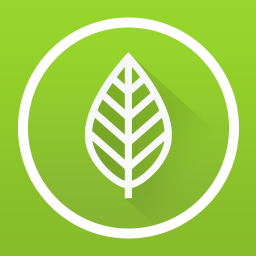 Garden Plate
Vegetarian, vegan and gluten-free recipes
Add ingredients to shopping lists
Share your favorites with friends
Cons
Not a lot of recipes so far
Go Pro for $2.99 to have access all of the recipes
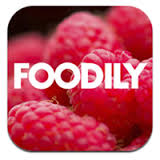 Foodily
Social Networking site for cooks
Like Pinterest, but just for recipes
Can follow “Tastemakers” like celebrity chefs, bloggers and cookbook authors 
Fav a recipe and then add it to a list to create your boards
Save photos and recipes 
Preview of recipe than tap “View at Website” button to see whole recipe
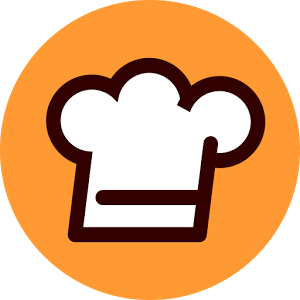 Cookpad
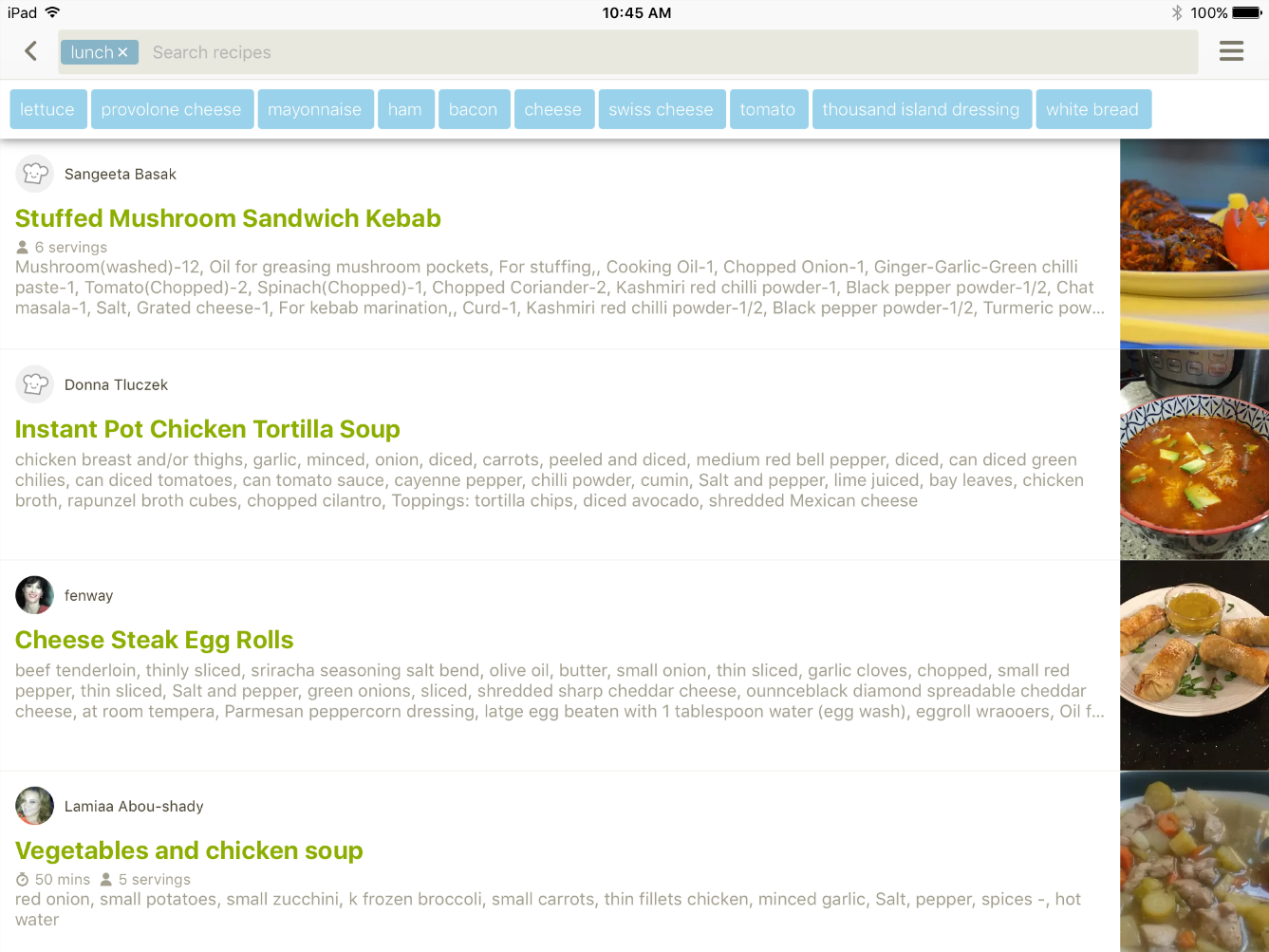 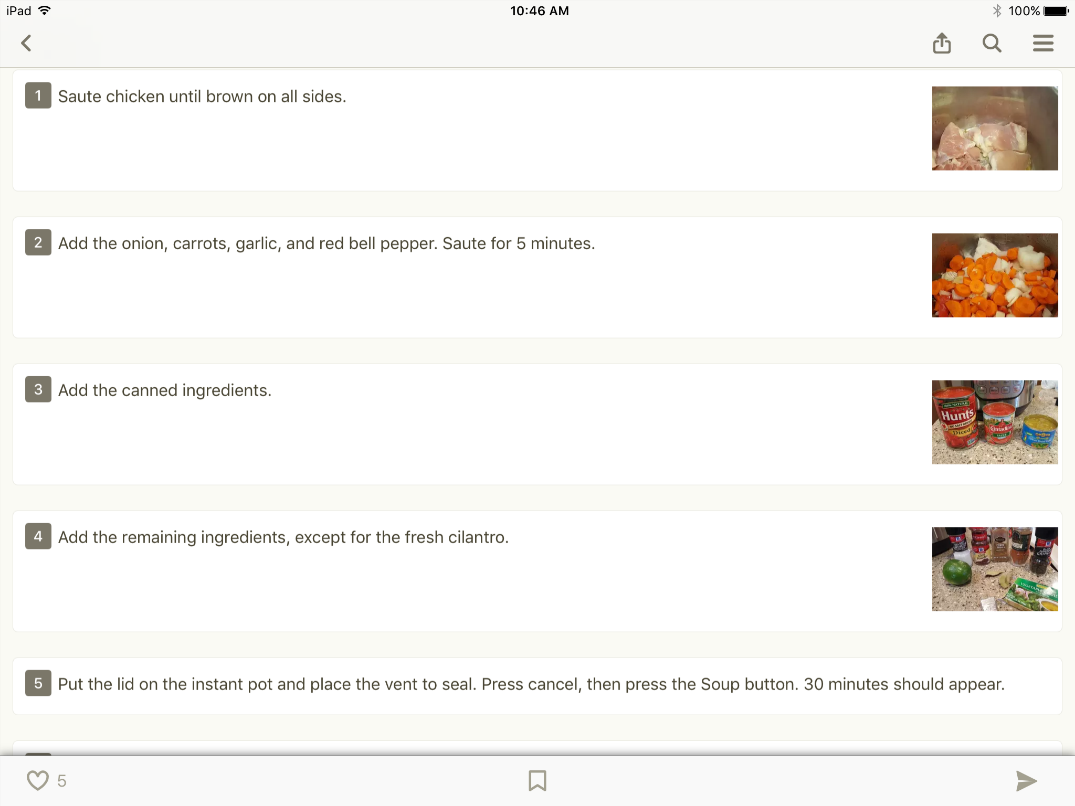 Publish and share recipes in public or private
 Search for recipes by title, ingredients, meal-type or other
Social Features 
Cooking diary
Bookmark recipes for quick access. 
Find seasonal recipes for Halloween, Thanksgiving and Christmas dinners.
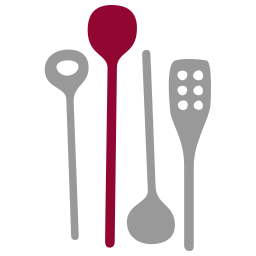 Copy Me That
Need to create an account
Copy recipes from their community, web or upload your own
Can then edit recipes you copy 
Tweak recipes you find on the internet 
Post pictures of how it turned out for you
Add ingredient to the shopping list 
Add recipes to the calendar for meal planning
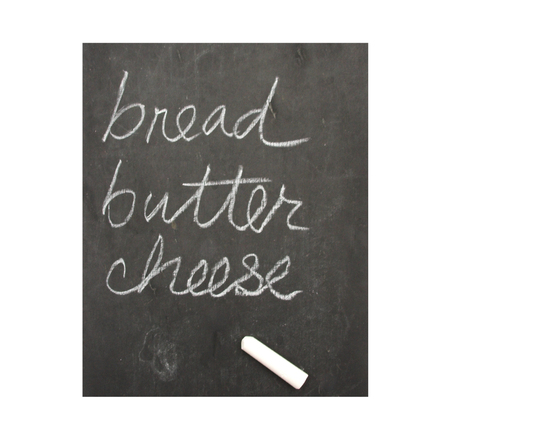 Grocery ShoppingStaying OrganizedLearning New skills
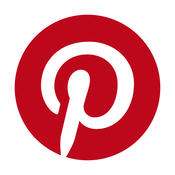 Pinterest
Not just for recipes, of course
Can make boards for the different recipes
Make Categories that personal 
Easy to use
Preview of recipe in app, can click to see full recipe
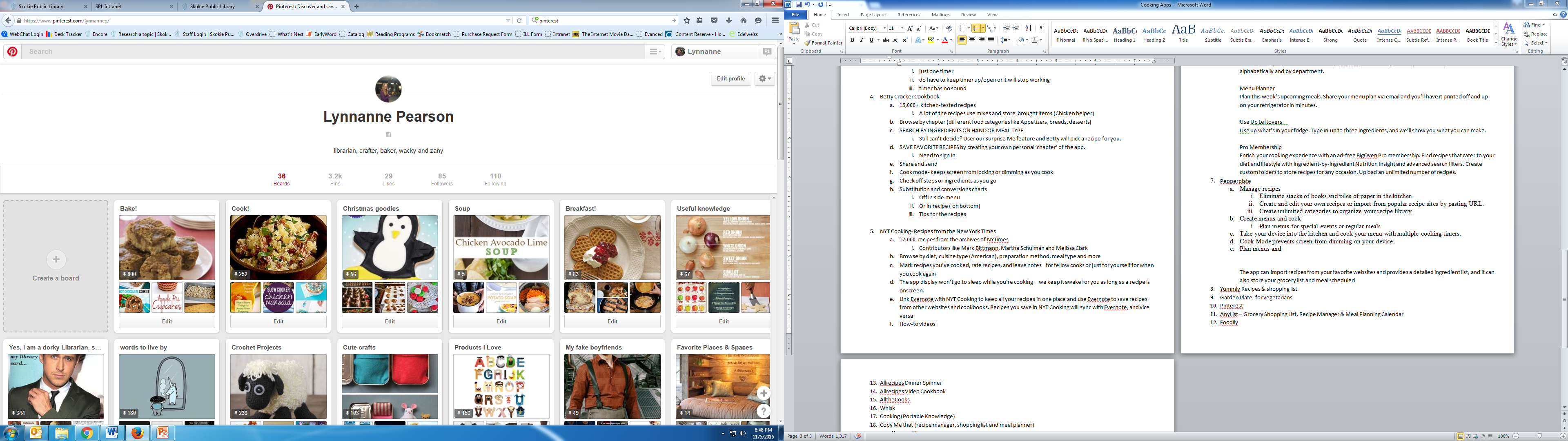 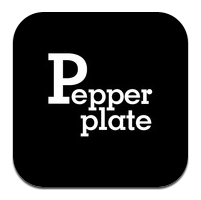 Pepperplate
Need to create a free account.
Upload and save your favorite recipes
Create & plan menus
Cook Mode
Multiple timers
Works in conjunction
 with their website.
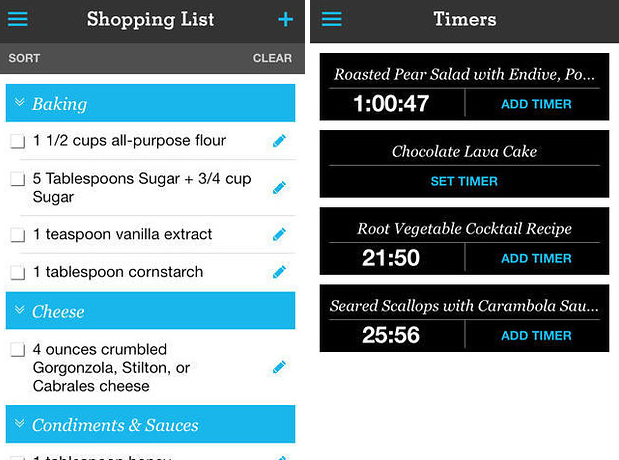 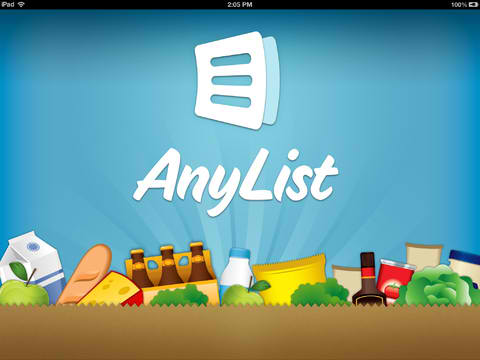 AnyList
Create organized lists
App will categorize the list for you
Add ingredients from stored recipes to lists
Share lists with family and friends
Import recipes from the internet
Lists sync across iOS devices
Can buy yearly subscription for more features
Cooking:Portable Knowledge
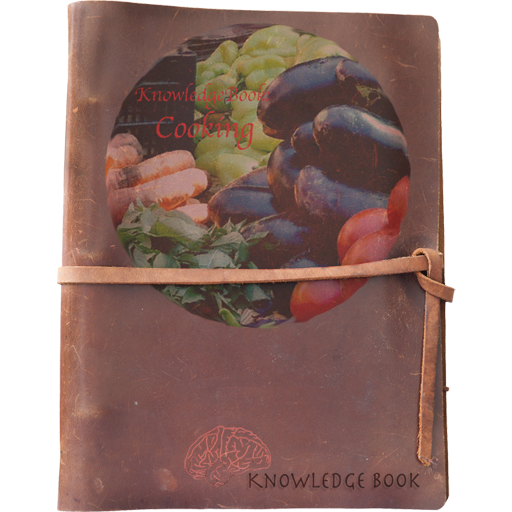 A cooking app with no recipes!
Contains hints and tips
Yields
Substitutions 
Dictionary of popular cooking terms
Very basic app- good for beginners
Old-fashion looking
Escoffier Cook’s Companion
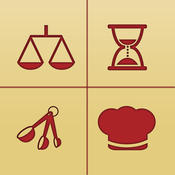 Ultimate kitchen tool
Measurement converter
Kitchen timer  
Ingredients compendium
Equipment List
Glossary of culinary terms
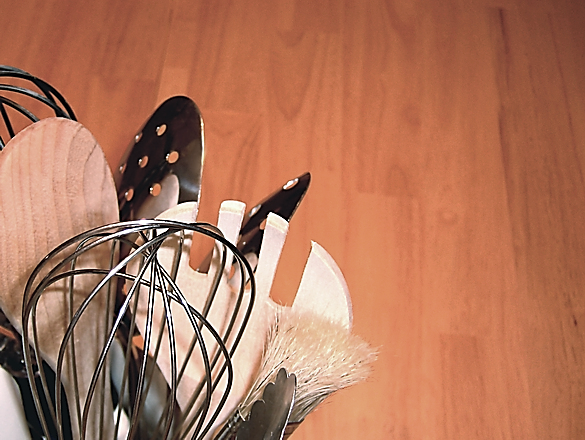 Get Cooking!
Want a copy of this presentation?
Visit www.skokielibrary.info/handouts 
where this presentation will be available for four weeks.